Resolução cnmp nº 71/2011
Reunião Técnica sore as Resoluções 67 e 71/2011 e 204/2019
Brasília/DF – Novembro/2022
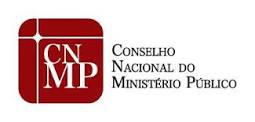 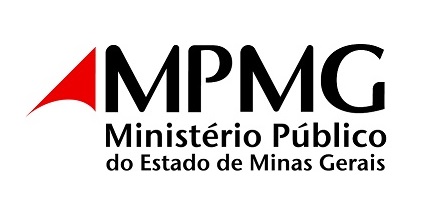 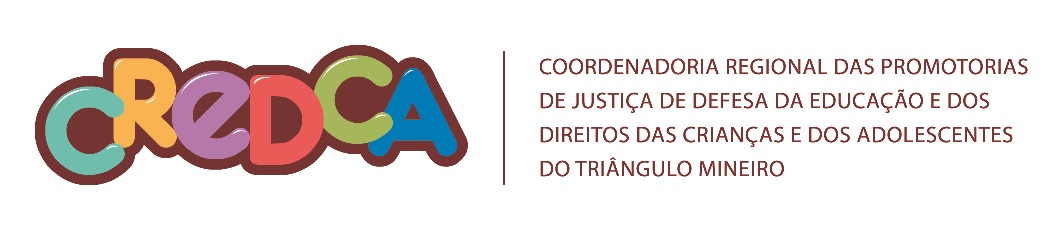 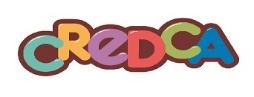 Antes, porém....
Relação das Corregedorias com Promotorias de Infância e Juventude (ou Defesa da Criança e do Adolescente);
Normalmente cumuladas com outras áreas;
“Refugo” de carreira (MP e Magistratura) – dependência do “perfil”;
Área extremamente especializada e complexa, que exige um intenso trabalho fora do gabinete;
Fuga dos “padrões normais” de produtividade numérica;
Ex: numa boa articulação de rede (que leva tempo e demanda muita energia), o número de processos tende a diminuir com o tempo (atuação resolutiva);
Importância dos Centros de Apoio: sem qualquer função correicional, mas de suporte técnico especializado, sob demanda  (sem violação do princípio do Promotor Natural).
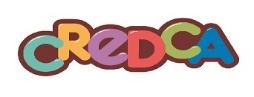 Não por isso...
CNMP possui a Recomendação da Corregedoria Nacional n.º 33/2016, que estabelece, que as Corregedorias (Art. 3º)
I – mantenham, preferencialmente, junto à equipe de Promotores Auxiliares das Corregedorias, ao menos um membro com especialização em matéria de infância e juventude, bem como obtenham, sempre que necessário, assessoramento junto às equipes técnicas multidisciplinares mencionadas no artigo anterior; 
II - quando da realização das inspeções ou correições junto às Promotorias da Infância e Juventude, sejam consideradas, para fim de avaliação do trabalho desenvolvido, as especificidades inerentes à função, com a devida valorização da atuação na esfera extrajudicial, inclusive por meio de reuniões junto a outros órgãos e agentes integrantes da rede de proteção à criança e ao adolescente, visitas de inspeção a entidades de atendimento, palestras em escolas e entidades de atendimento a crianças e adolescente, dentre outros
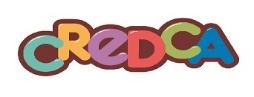 Voltando ao tema...
Resolução CNMP 71/2011;
Contexto:
Estabelecimento de parâmetros técnicos de fiscalização a partir de 2009 (NOB SUAS e NOB/RH SUAS);
Presença física do membro do MP nos espaços de acolhimento;
Em MG: coincide com a criação das CREDCAs e o implemento do apoio técnico nas inspeções;
Inúmeros reordenamentos e qualificação profissional – rompimento do paradigma do “abrigão”;
Importância dos recortes temporais
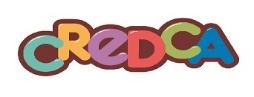 Mas, fundamentalmente...
A percepção e a construção de uma nova cultura dentro do MP Brasileiro com relação ao direito à convivência familiar e comunitária de crianças e adolescentes;
Inspeção não é um fim em si mesma, não é um mero preenchimento de relatório;
É a avaliação de uma política pública, mais ampla
É (mais um) instrumento de efetivação de direitos, com a devida compreensão dos prejuízos ínsitos ao acolhimento e a preocupação com o TEMPO da criança e do adolescente;
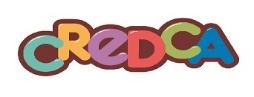 Estratégias a serem estimuladas (PGAs, Inspeções, Correições etc.)
Fortalecimento da rede a fim de evitar acolhimentos desnecessários;
Urgência na apreciação dos processos de crianças/adolescentes acolhidos: sem acomodação, pois é medida violadora de direitos;
Observância dos prazos reavaliativos (relatórios, audiências concentradas, etc.);
Primazia do acolhimento familiar (art. 34§1º do ECA e Recomendação CNMP 82/2021)
Respeito ao conceito de “família extensa”: AFETO;
Ajuizamento das ADPF’s (se o caso) já com elementos de prova suficientes para solicitação da antecipação de tutela, com trâmite célere;
Combate à adoção direta e adoção à brasileira (art. 242 CP);
Necessária interlocução com o SNA;
Estímulo aos programas de entrega legal;
Estímulo aos programas de visibilidade (busca ativa) e apadrinhamento afetivo;
Parcerias com Grupos de Apoio à Adoção (GAA’s)
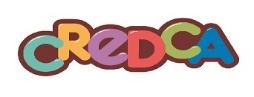 No CNMP...
Criação de um GT sobre Direito à Convivência Familiar e Comunitária – coordenação Rodrigo Medina (MPRJ);
Revisão completa da Resolução CNMP n.º 71/2011 e seus formulários de inspeção;
Formulários  mais curtos, objetivos e análise de dados que permita diagnósticos locais, regionais e nacionais através das soluções de tecnologia da informação;
Inspeção como um mapeamento para o auxílio na efetivação de direitos;
De pedra a vidraça....
CONTATO:
ANDRÉ TUMA DELBIM FERREIRA
Coordenadoria Regional das Promotorias de Defesa da Educação e Defesa da Criança e Adolescente do Triângulo Mineiro
Rua Cel. Antônio Rios, 951 - Uberaba/MG 
Telefone/Fax: (034) 3312 7881/
credcatm@mpmg.mp.br
@credcatm
www.facebook.com/credcatm
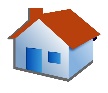 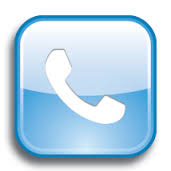 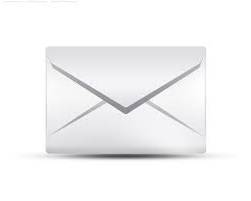 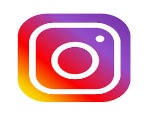 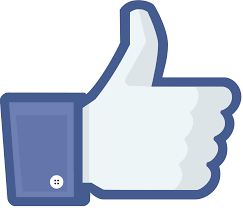 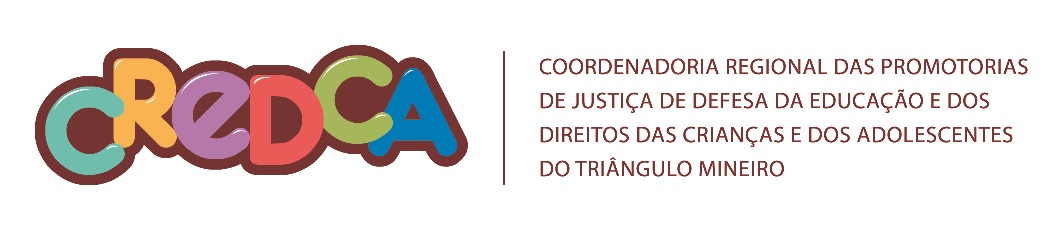 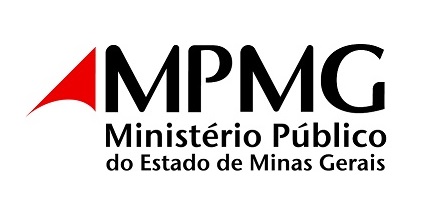